International Association of Laboratory Schools
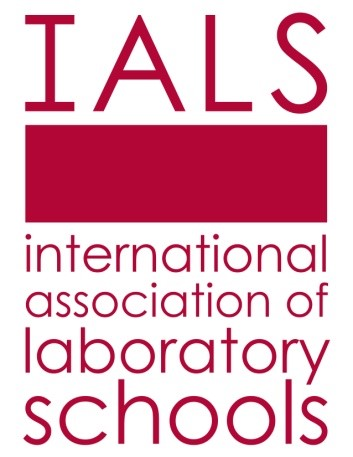 Nicolás Ramos
Executive Director
Who are we?
IALS is an international association of university, college-affiliated, or independent schools engaged in practices of teacher training, curriculum development, research, professional growth, or educational experimentation (innovation) for the purpose of supporting member schools and as a voice speaking for the improvement of learning for all children.
What is a laboratory school?
Traditionally laboratory schools' commitment has been to assist in preparing teachers while delivering quality instructional programs for children in the classroom. These schools are affiliated with a college or university for specific purposes that go beyond the scope of traditional public and private institutions. Over the years, laboratory schools have changed to reflect the diverse needs of students and the teaching profession. Lab schools have often led the way in improving the science or art of teaching while making those improvements available to all.
What are the current tenets of laboratory schools?
Teacher preparation programs
Research
Curriculum development
Innovation
Professional growth
Is it necessary to practice all tenets?
No. Laboratory schools are different. They could engage in all or some of the tenets. There are lab schools that focus only on research, for example. Others concentrate on improving teacher preparation programs for the benefit of children. 

One essential quality of a laboratory school is that its existence rests on the principle of improving teaching and learning for all.
Creating a Laboratory School
Desire to improve education for all children
What will be my focus?
Research
Teacher Training
Curriculum
Professional Development
Innovation
Public or private? 
What type of relationship will it have with a college or university?
What does a successful laboratory school look like?
Students are happy or begin to develop an elevated sense of belonging
High college admission rate
Students who do not go to college join successful ventures
Students comply with state testing scores
Teachers have time to prepare
Administrators are in control but allow room for innovation
International Perspective
University of Toronto – Inquiry 
Trafalgar School for Girls – Authentic Experiences
American University in Baghdad – Inquiry-based and student-centered
Thammasat Secondary School (Thailand) – Demonstration School
University of Nepal – Early Childhood
University of Jyväskylä (Finland) – Demonstration & Curriculum
University of Guyana – Early Childhood
University of Puerto Rico – Demonstration & Curriculum
Labyrinth School (Czech Republic) – Evidence-based Pedagogy
University of Pittsburgh – Research & Teacher Preparation 
Carnegie Mellon University – Developmental Research
Thank you!